О бюджете Красновишерского муниципального района на 2015 год и плановый период 2016-2017 годов
Основные итоги бюджетной политики за 2013-2014 годы:
Выполнение «майских» Указов Президента РФ по доведению заработной платы работников бюджетной сферы 
Ввод в эксплуатацию крытого катка Привлечение средств краевого дорожного фонда на реконструкцию дороги «Красновишерск – Вая» в соотношении 5/95
Отсутствие муниципального долга
2
Основные задачи бюджетной политики на 2015-2017 годы:
обеспечение сбалансированности консоли-дированного бюджета района и поселений;
обеспечение роста заработной платы работников муниципальных учреждений в соответствии с Указами Президента РФ
 планирование расходов бюджета по программно-целевому методу;
повышение налогового потенциала путем продвижения инвестиционных проектов Комплексного инвестиционного плана       г. Красновишерска
3
Динамика налоговых и неналоговых доходов бюджета Красновишерского района, млн. руб.
- 0,8%
+ 6,5%
+ 3,1%
4
Структура собственных доходов, млн. руб.
5
Налоговые доходы, планируемые к поступлению в бюджет в 2015 – 2017 годах, млн. руб.Налог на доходы физических лиц
6
Неналоговые доходы, планируемые к поступлению в бюджет в 2015 – 2017 годах, млн. руб.Доходы от использования муниципального имущества
7
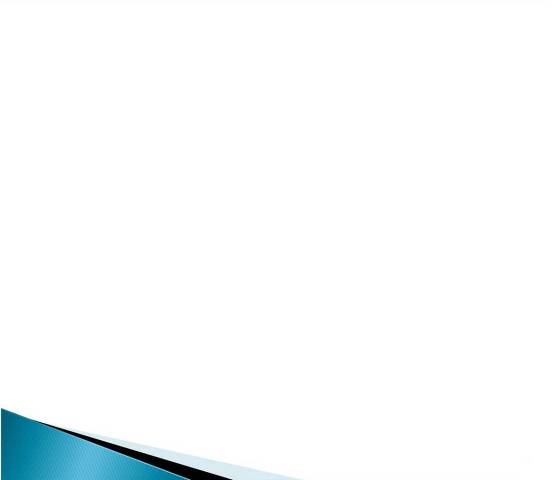 Налоговые доходы, планируемые к поступлению в бюджет в 2015 – 2017 годах, млн. руб.
ЕНВД
в % к пред. году
Транспортный налог
в % к пред. году
Структура доходов бюджета района в 2014-2015 годах, млн. руб.
9
Структура доходов бюджета района в 2015-2017 годах, млн. руб.
10
Структура бюджета на 2015 год в разрезе видов доходов
11
Динамика доходов бюджета в 2014-2017 годах, млн. руб.
12
Основные подходы к формированию расходов бюджета на 2015-2017 годы
приоритет - действующие расходные обязательства;
обеспечение «майских» Указов Президента РФ
индексация: коммунальные услуги, заработная плата;
сокращение прочих расходов на 10%, за исключением расходов на оплату труда и коммунальных услуг
13
Особенности формирования расходов
Дополнительно принимаемые обязательства:
   Содержание крытой ледовой площадки – 6,327 млн. руб.
   Налог на имущество ДШИ – 1,375 млн. руб.
 Расходы на здравоохранение с 01.07.2014 – обязательства краевого бюджета
   В первоначальном плане расходов на 2014 год были предусмотрены расходы на эти цели в размере 42,1 млн. руб.
14
Динамика расходов бюджета в 2014 – 2017 гг., млн. руб.
544,5
518,8
15
Сценарные условия развития в 2015-2017  гг (темп роста к предыдущему году)
16
Динамика роста заработной платы в 2015 -2017 гг.
17
Структура бюджета на 2015 год
18
Структура муниципального дорожного фонда, млн. руб.
19
Структура расходов бюджета на 2015 год
20
Межбюджетное регулирование (дотации поселениям), млн. руб.
21
Динамика размеров дотаций из РФФПП в разрезе поселений, тыс. руб.
22
Динамика общих размеров дотаций в разрезе поселений, тыс. руб.
23
Субсидии поселениям в 2014-2015 гг., тыс. руб.
24
Субсидии на реализацию ПРП и инвестиционных проектов, тыс. руб.
25
Основные характеристики бюджета на 2015-2017 гг.
26